Анна Ярославна – королева Франції
Підготувала учениця 11 класу
Павловська Марина
А́нна Яросла́вна, Анна Київська (близько 1024 — після 1075) — середня дочка київського князя Ярослава Мудрого , друга дружина французького короля Генріха I, королева Франції і мати майбутнього короля Філіпа І.
Ярослав Мудрий.
Робота скульптора Антокольського
Фреска із зображення дочок Ярослава Мудрого в Софіївському соборі
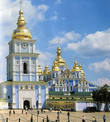 Генріх І - король Франції
У невеликому старому соборі Реймса 19 травня 1051 року відбулося вінчання та коронування Анни. Тоді вона прийняла латинство, і в другому хрещенні дістала ім'я Аґнеси.
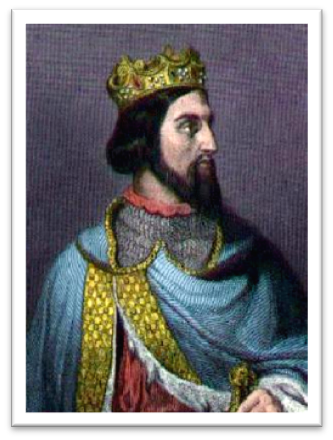 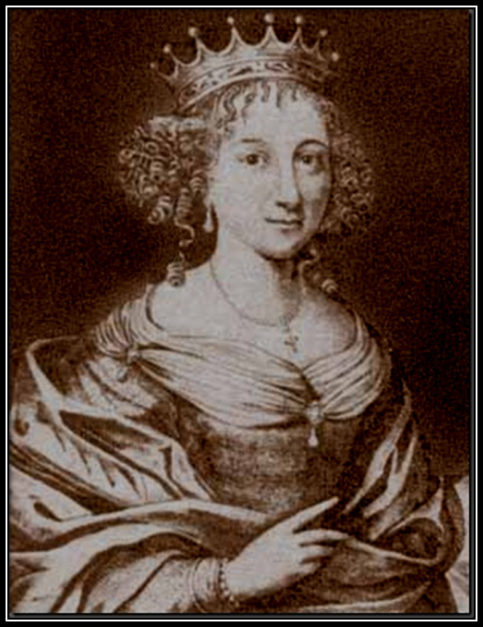 В Франції  2005 р. в м. Санліс Анні Київській встановлено пам'ятник...